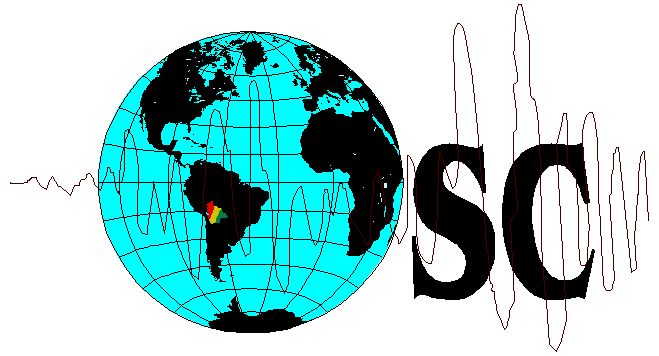 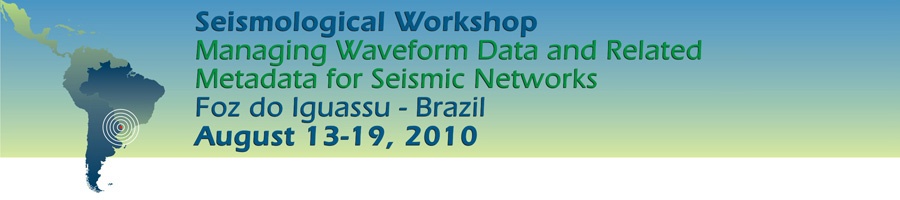 Observatorio San Calixto
Bolivia
The Bolivian Seismic Network
The present and The Future
Billy Edson Burgoa Rosso

Foz de Iguassu, Brazil
August 2010
Summary
The Current Bolivian Seismic Network.
The Seismic Stations of The Current Bolivian Seismic Network.
Data Transmission from The Seismic Stations to Data Center
The New Seismic Stations
The New Acquisition System and Waveform Analysis System
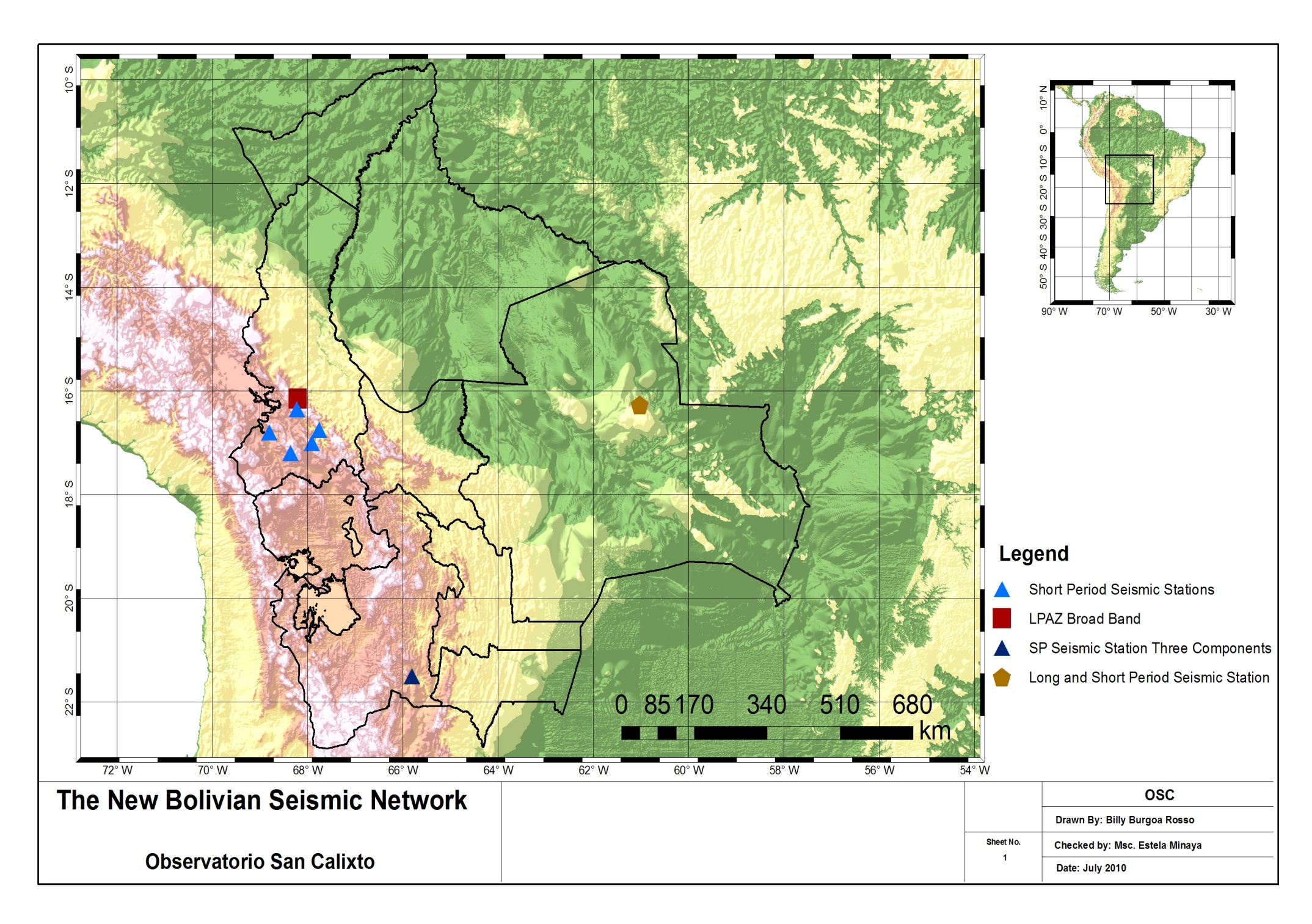 The Seismic Sensors
ZM500 Seismometer
Made by DASE, France
Short Period (1s)
Sensitivity: 
2250 V.m-1.s-1  
Vertical 
a resolution of about 1 Å/s in the 0.1-100 Hz band
Analogic Network (5 stations)
Digital Stations MOC and SIV
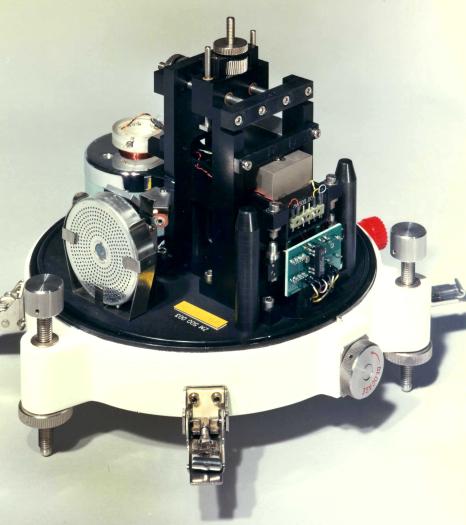 HM500 Seismometer
Short Period (1s)
Sensitivity : 
2250 V.m-1.s-1  
Horizontal

Digital Stations MOC and  SIV
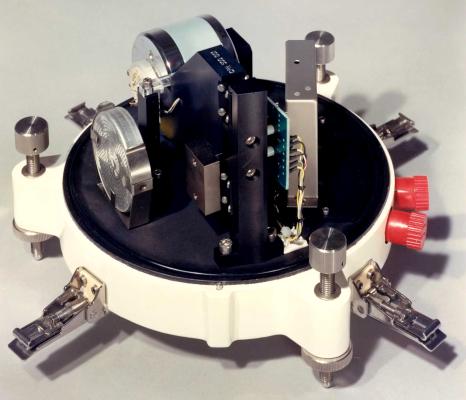 LPZA-12s y LPHA-12s
       - DASE Force Balance Seismometer.
Long Period, Natural Period 12s.
Sensitivity as seismometer:
      2533 V m-1s 
It can work as an accelerometer (below seismometer’s natura frequency)
		> 300 000 V.m-1.s2  
 -  
Digital Station SIV
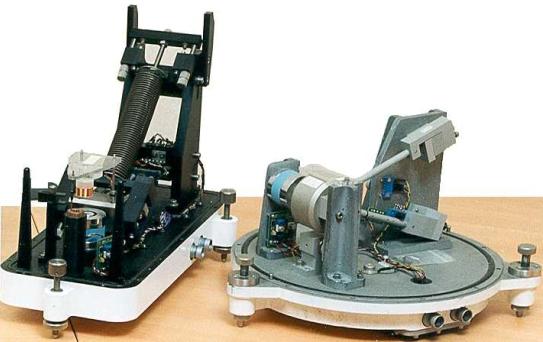 Transmission System from the seismic stations to data center
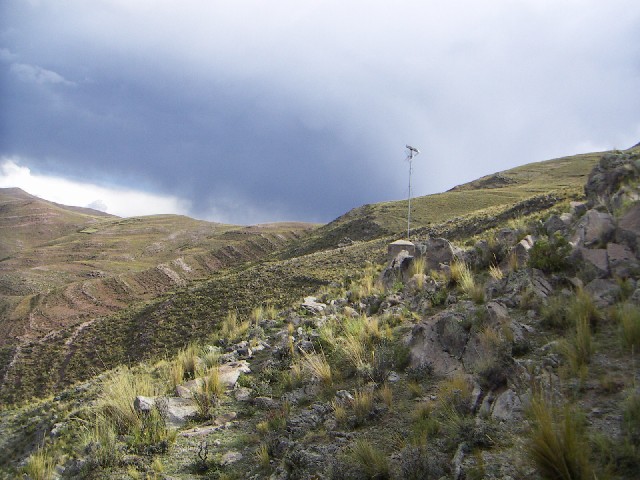 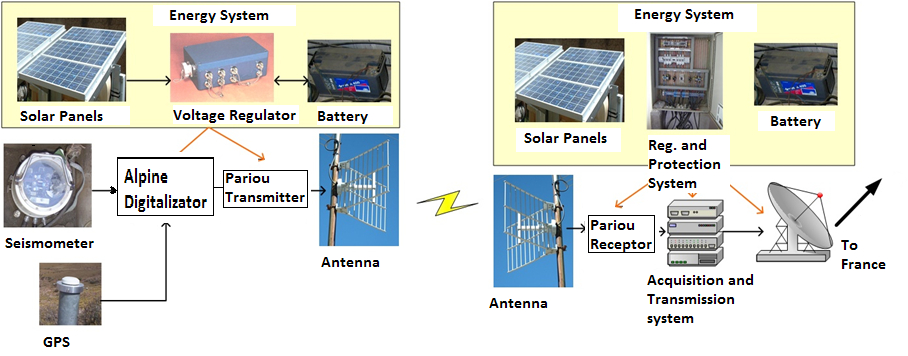 The Acquisition System and Waveform Format
The Waveform format is FONYX, a French format that is used by the OPALES Acquisition and waveform analysis system
The Acquisition System and Waveform System Analysis
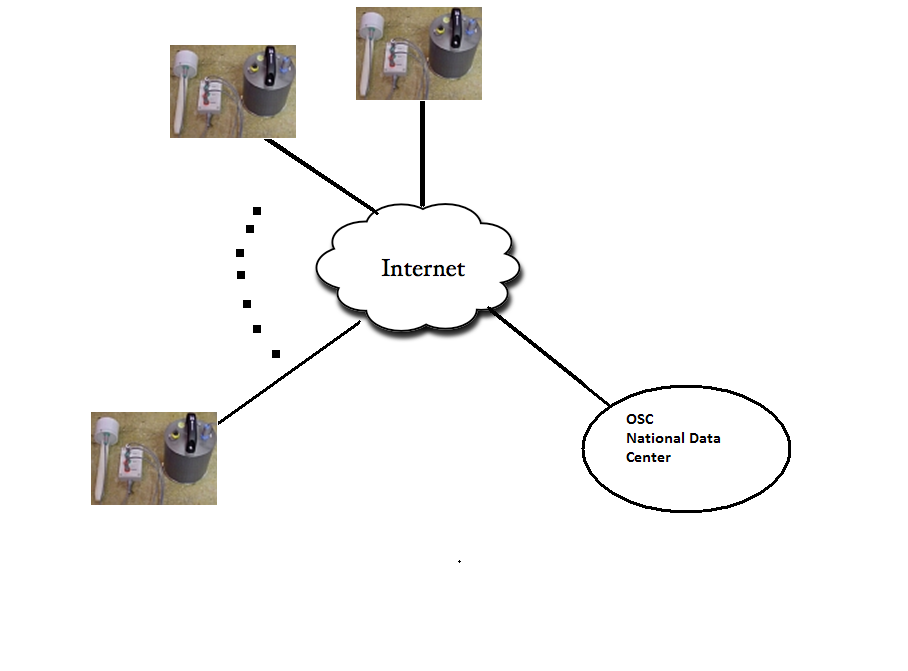 Thank very much for your attention and thank you for the invitation to this workshop
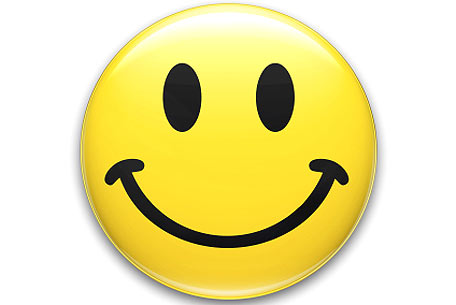